N-Grams and Smoothing
Manish Shrivastava
Basic Idea:
Examine short sequences of words
How likely is each sequence?
“Markov Assumption” – word is affected only by its “prior local context” (last few words)
Possible Applications:
OCR / Voice recognition – resolve ambiguity
Spelling correction
Machine translation
Confirming the author of a newly discovered work
“Shannon game”
“Shannon Game”
Claude E. Shannon. “Prediction and Entropy of Printed English”, Bell System Technical Journal 30:50-64. 1951.
Predict the next word, given (n-1) previous words
Determine probability of different sequences by examining training corpus
Forming Equivalence Classes (Bins)
“n-gram” = sequence of n words
bigram
trigram
four-gram or quadrigram
Reliability vs. Discrimination
“large green ___________”
		tree? mountain? frog? car?

“swallowed the large green ________”
		pill? candy?
Reliability vs. Discrimination
larger n:  more information about the context of the specific instance (greater discrimination)

smaller n:  more instances in training data, better statistical estimates (more reliability)
Selecting an nVocabulary (V) = 20,000 words
Statistical Estimators
Given the observed training data …
How do you develop a model (probability distribution) to predict future events?
Maximum Likelihood Estimation
Smoothing
Higher order n-grams perform well but suffer from data sparsity
Lower order n-grams are not reliable
Standard MLE does not work for unseen data
Smoothing
Laplace smoothing (add-one)
Lidstone’s law
Jeffereys-Perks law
Held-out Estimation 
Cross Validation (Deleted Estimation)
Good Turing Estimation
Back-Off
Linear Interpolation
Katz Backoff
General linear Interpolation
Laplace Smoothing
Zipf’s Law
Small number of words with very large frequency
Some words with moderate frequency
Very large number of words with very low frequency
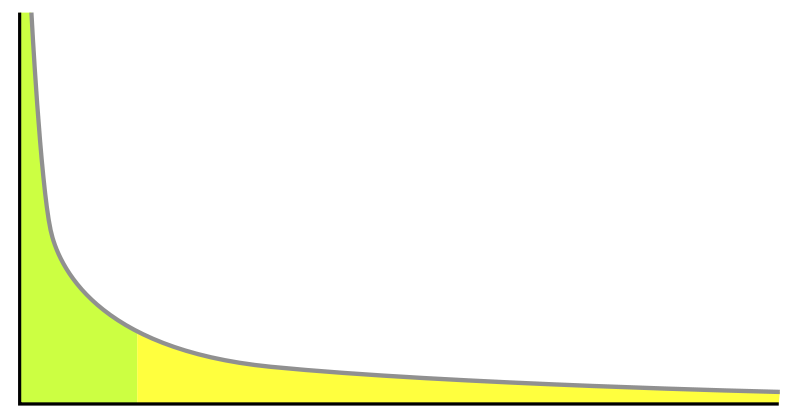 Lidstone’s Law
Held Out Estimation
Held-out Estimation
Deleted Estimation (Cross-Estimation)
Good-Turing Smoothing
Back off
So far, all we have done is get estimates for various n-grams
Problems (Same old),
For n-grams with low frequency, estimates are not really good
Solution,
If n-gram does not work, fall back to (n-1)-gram
 Better still, combine estimators for n-gram, (n-1)-gram, (n-2)-gram … unigram
Linear Interpolation
Katz Back-off
General Linear Interpolation
Questions?